HISTORY CH-3
LIFE IN THE RURAL AREAS
Colonial agrarian policies
PERMANANENT SETTLEMENT IN BENGAL 1793 (CORNWALLIS)
Mahalwari system
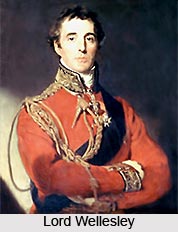 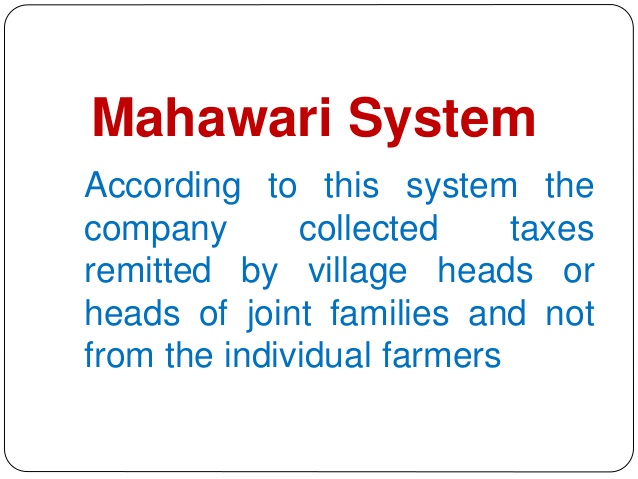 RYOTWARI SYSTEM
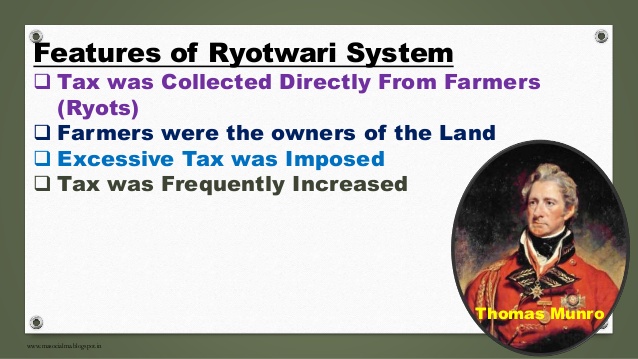 IMPOVERISHMENTS OF THE PEASANTARY
1. COMPANY’S REVENUE DEMANDS
2. FAILURE OF CROPS
3. COSTLY SOCIAL CUSTOMS
4. MONEYLENDER CHARGED HIGH RATE OF INTEREST
5.MORTGAGED LAND TAKEN AWAY BY THE MONEYLENDERS
PEASANTS DEPENDED ON THE MONSOONS
6. FAILURE OF RAIN BROUGHT FAMINES
7. FARMER WAS UNABLE TO SUPPORT HIMSELF AND HIS FAMILY